Йонас Басанавичюс
Работа Греты Н.
Йонас Басанавичюс 
(1851–1927)- самый яркий представитель 19-го века, патриарх национального движения  возрождения.
 Первый редактор газеты ,,Аушра“, один из важнейших борцов за независимость.
Он был врачом, учёным,  историком, фольклористом, публицистом, общественным деятелем.
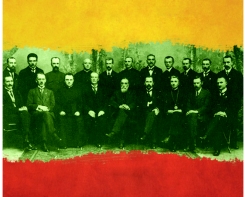 Й.Басанавичюс жил в оккупированном Польшей Вильнюсе и считался живым символом независимости Литвы.
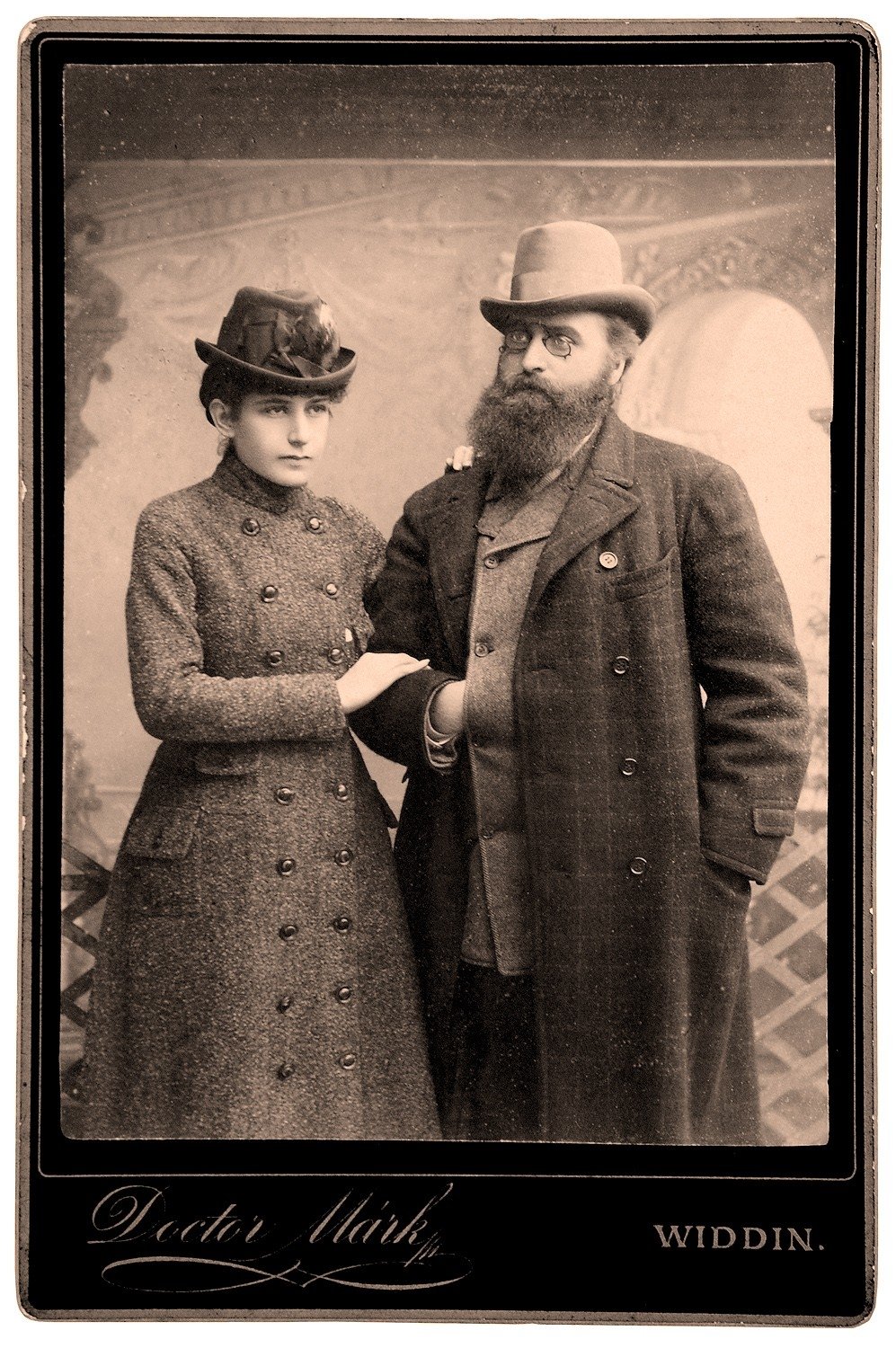 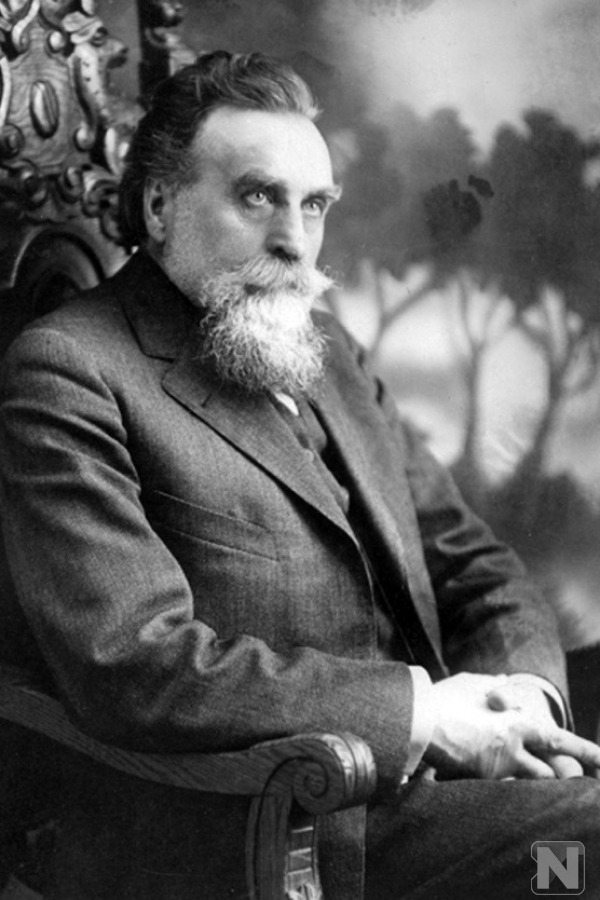 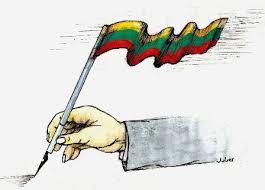 Й.Басанавичюс был:
инициатором созыва и участником Вильнюсского литовского сейма (4—5 декабря 1905 года);
 одним из авторов меморандума, в котором содержалось требование предоставления Литве права самоуправления и проведения демократических реформ;
создателем Литовского научного общества (1907), его председателем (1907—1927);
 издателем ежегодника общества «Литовская нация».
 В 1917—1918 годы — членом, затем — председателем Литовской Тарибы (Совета). Был в числе подписантов Акта, провозгласившего независимость Литвы (16.02.1918).
Йонас Басанавичюс  всей своей жизнью пропагандировал национальное самосознание, пробуждая патриотизм, распространяя литовский язык и возвышая прошлое Литвы. В его честь Литва назвала улицы и площади, школы, памятники и мемориальные доски.
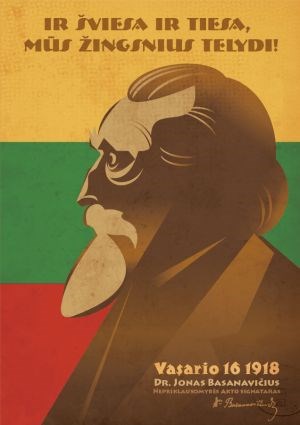 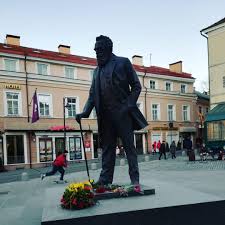 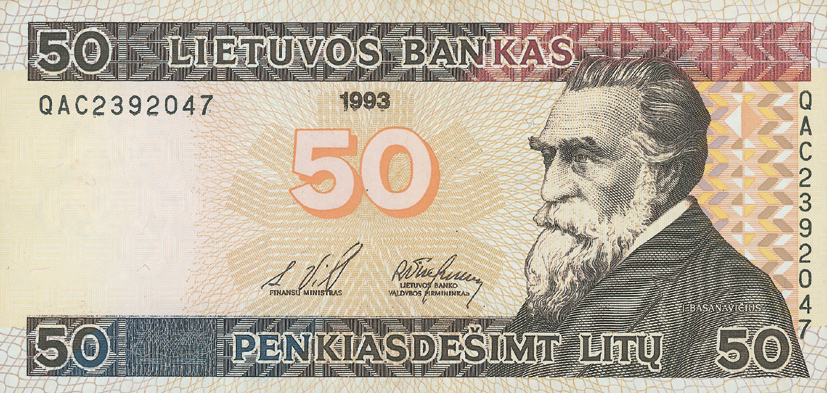 Дата смерти Й. Басанавичюса  совпадает с днём восстановления литовской государственности (16 февраля 1918). Это национальный праздник Литвы. 





Работа Греты Н.
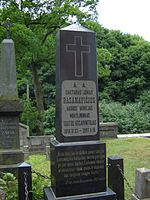